Συνήθειες που συμβάλλουν στην καλή λειτουργία του αναπνευστικού συστήματος.
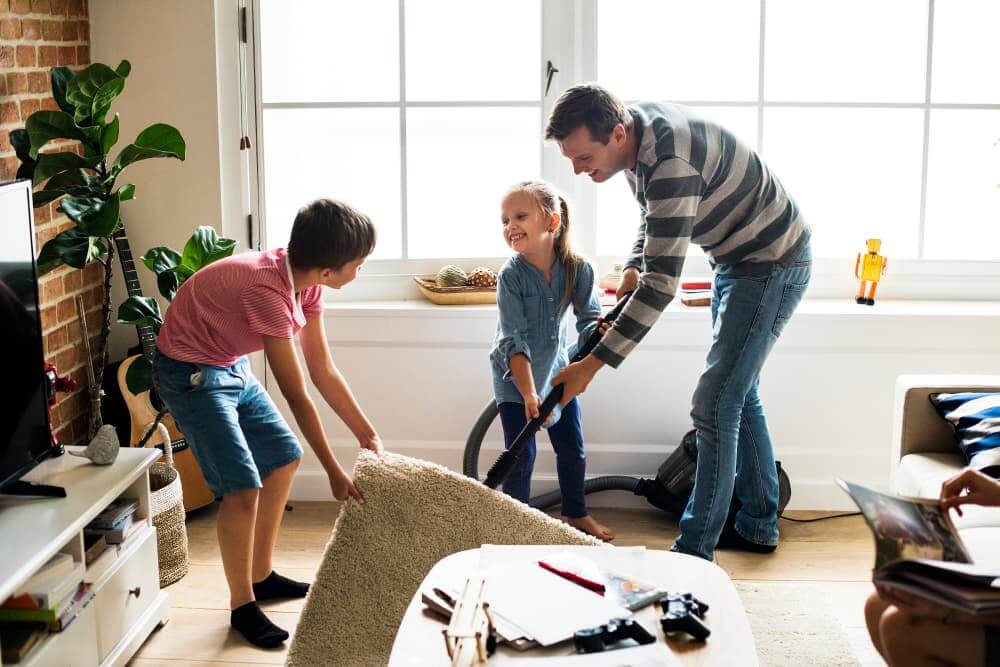 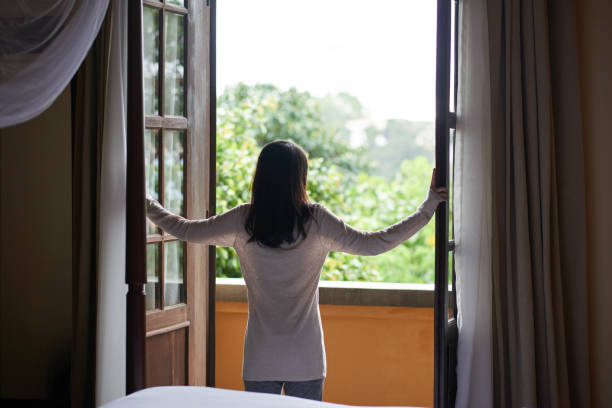 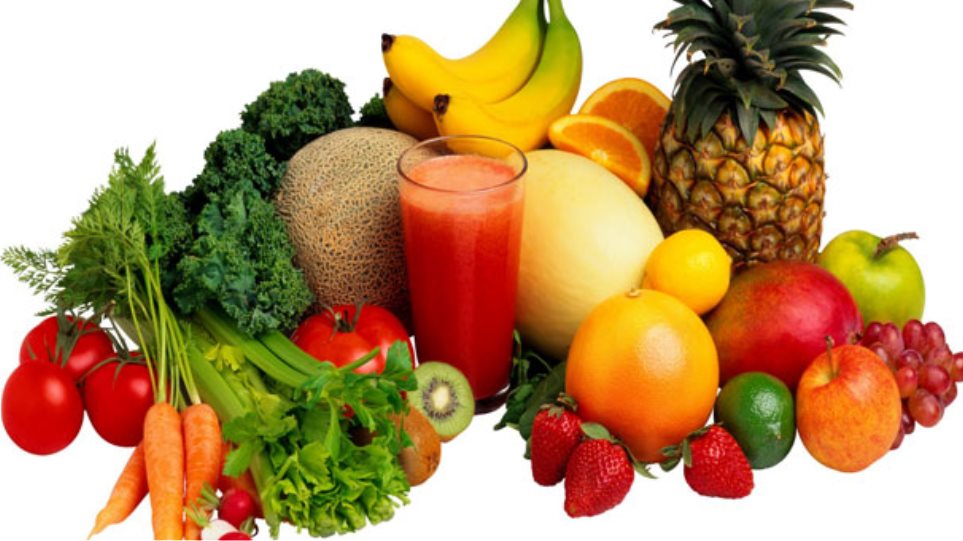 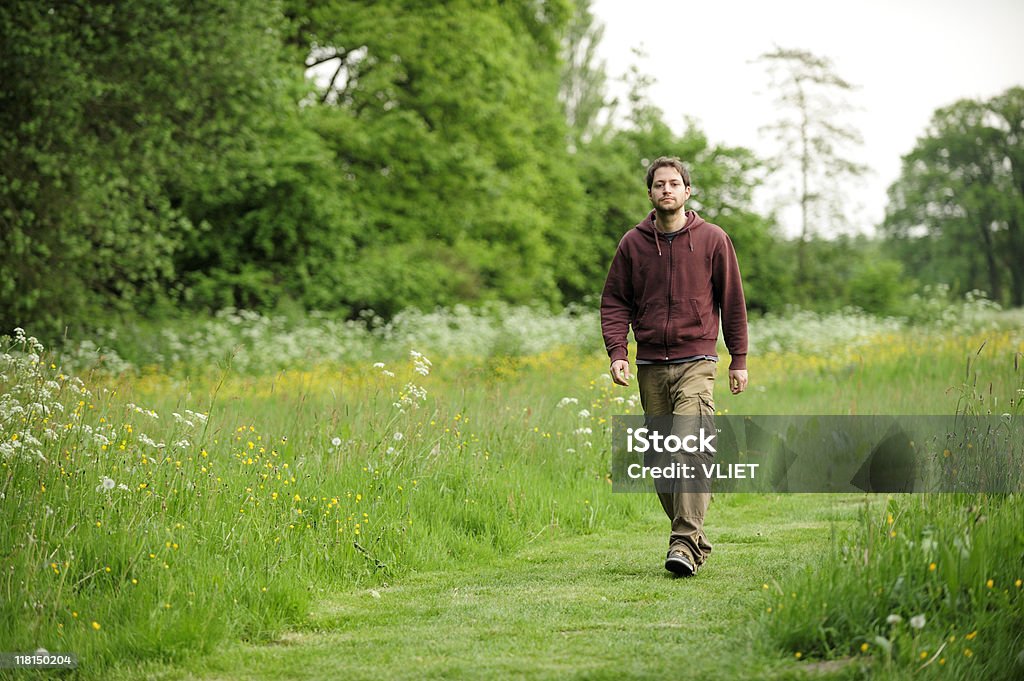 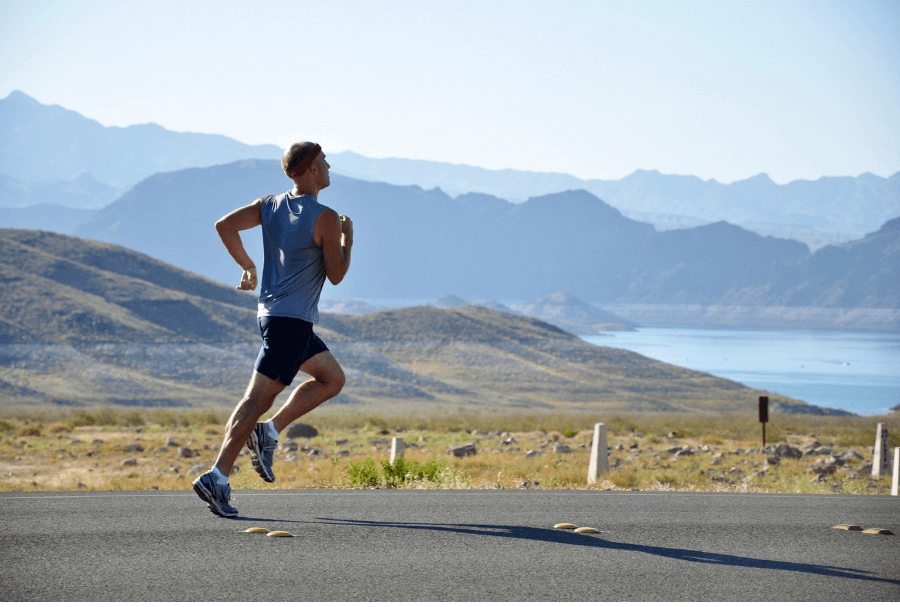